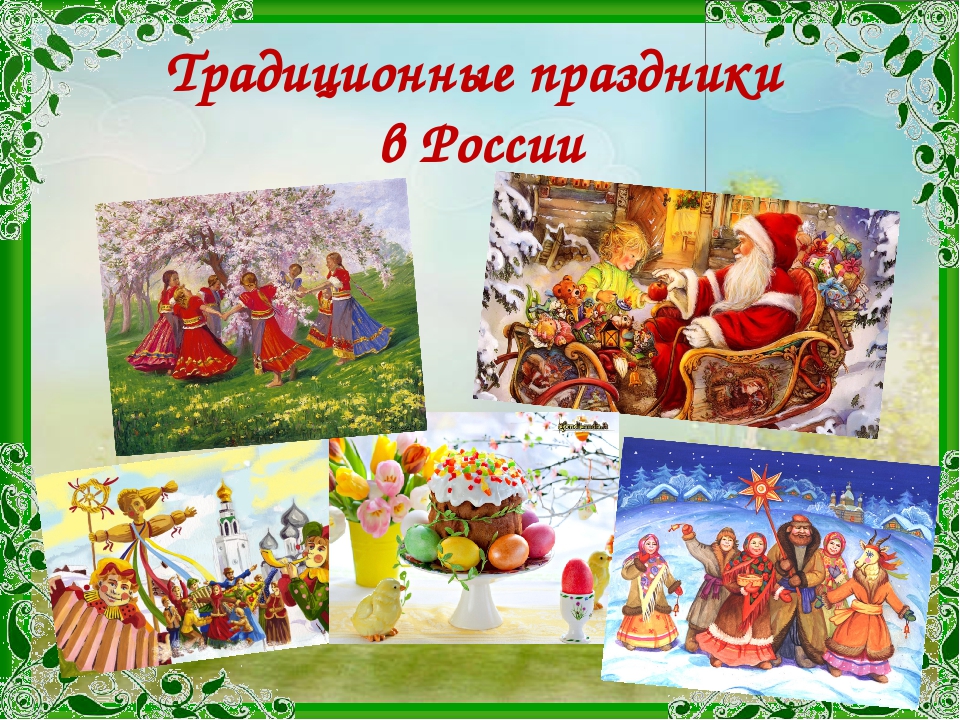 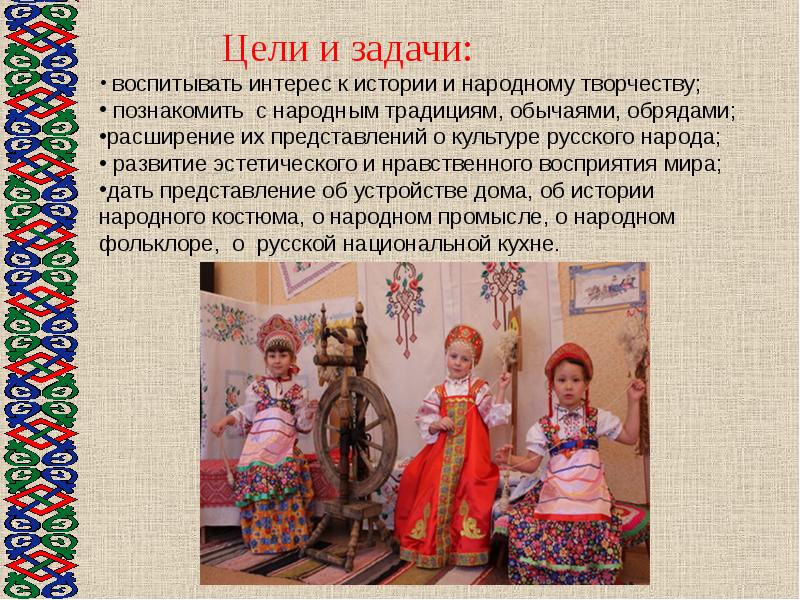 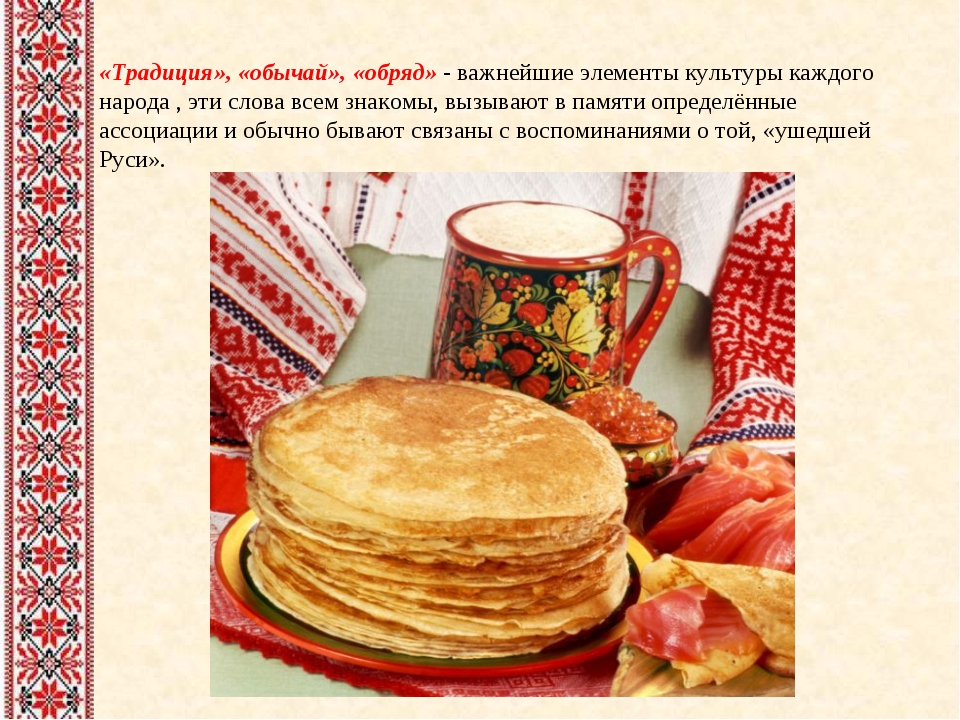 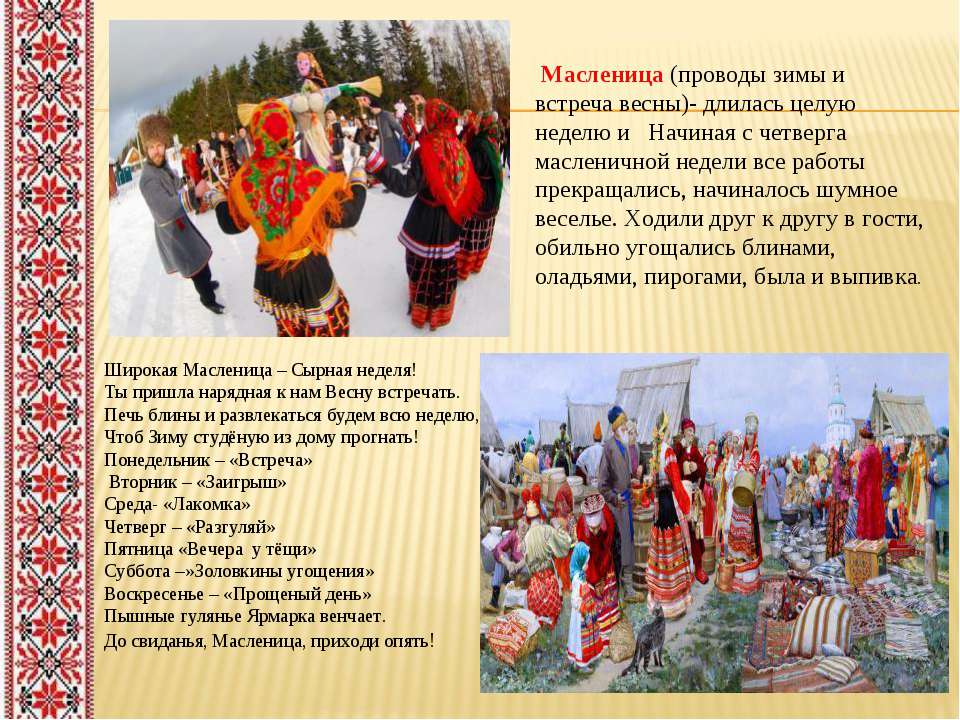 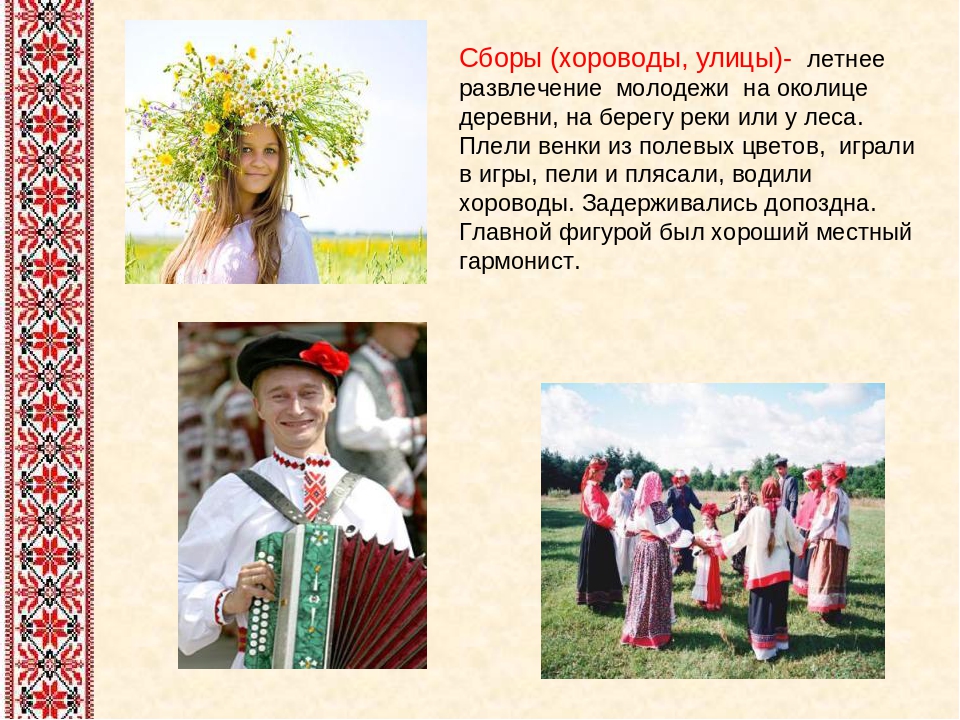 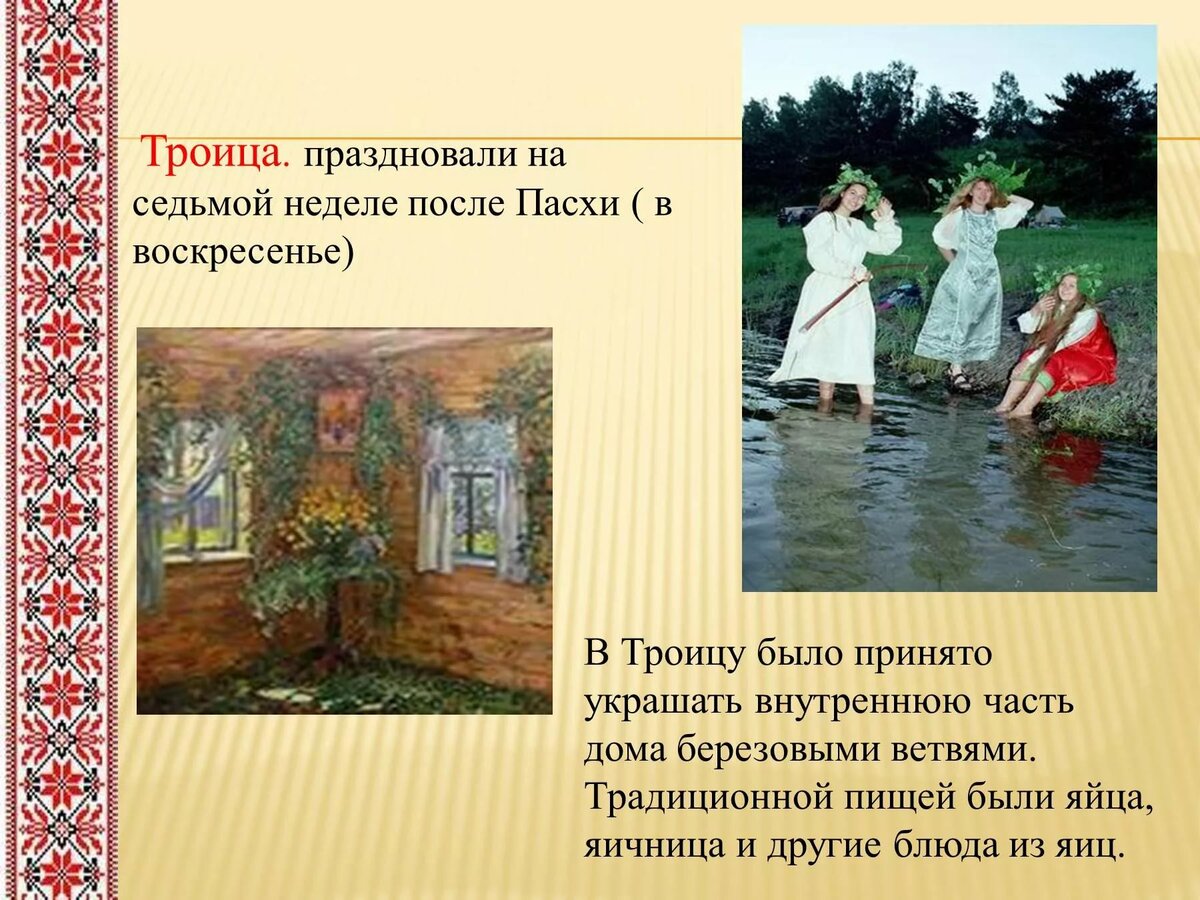 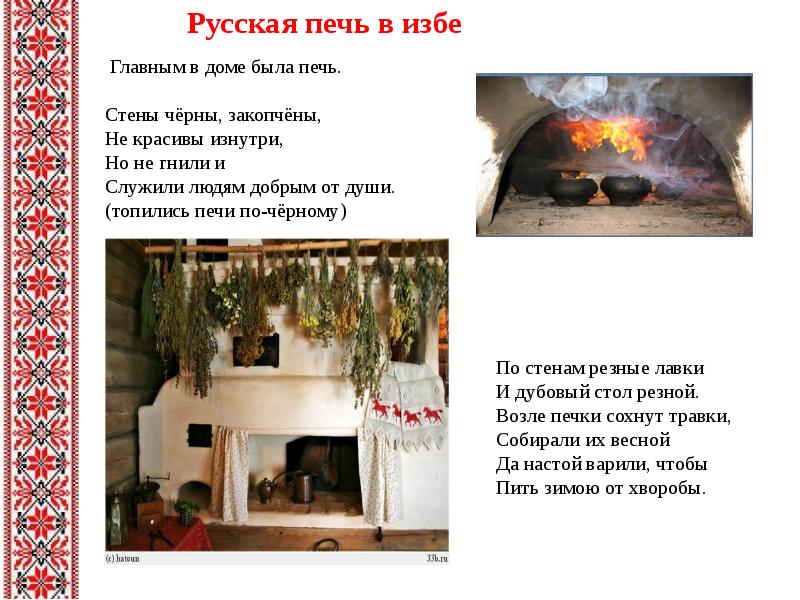 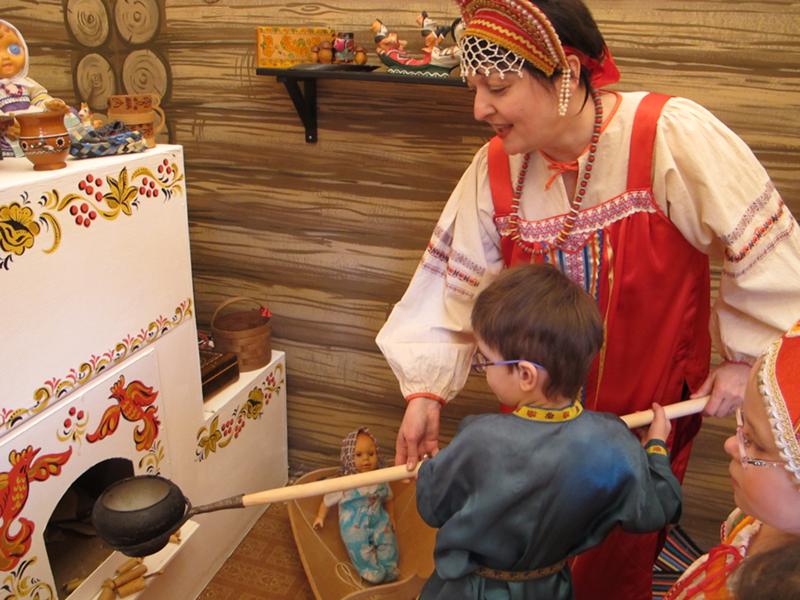 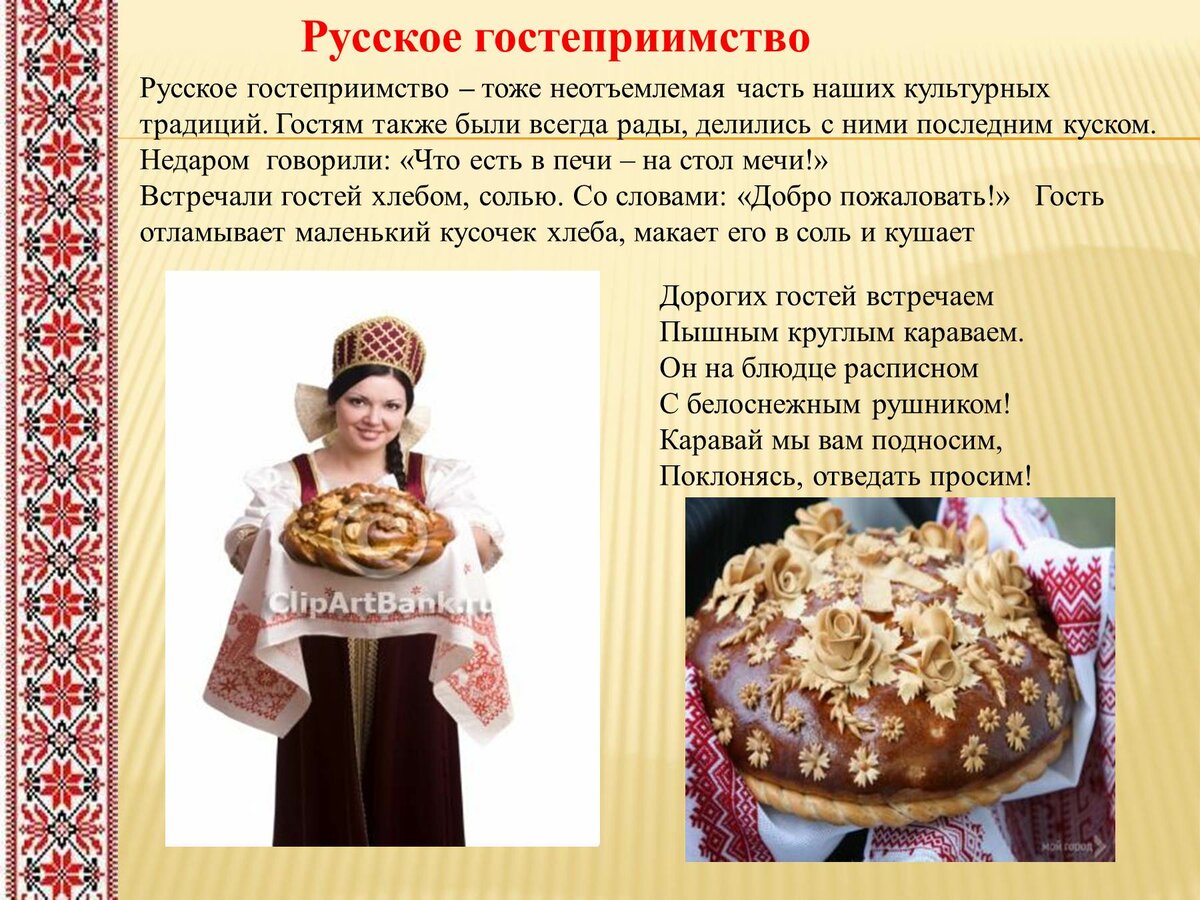 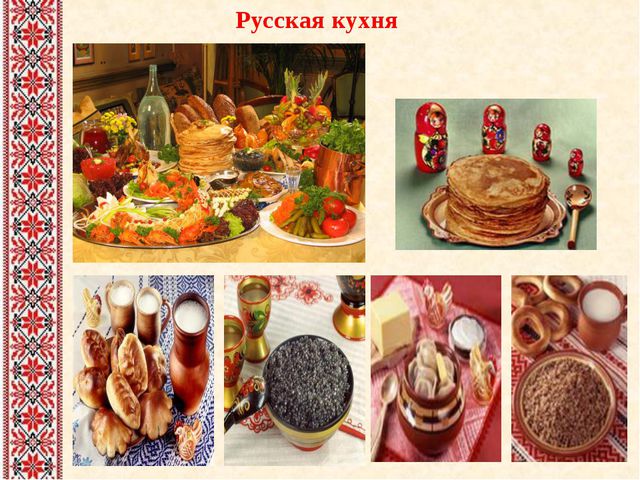 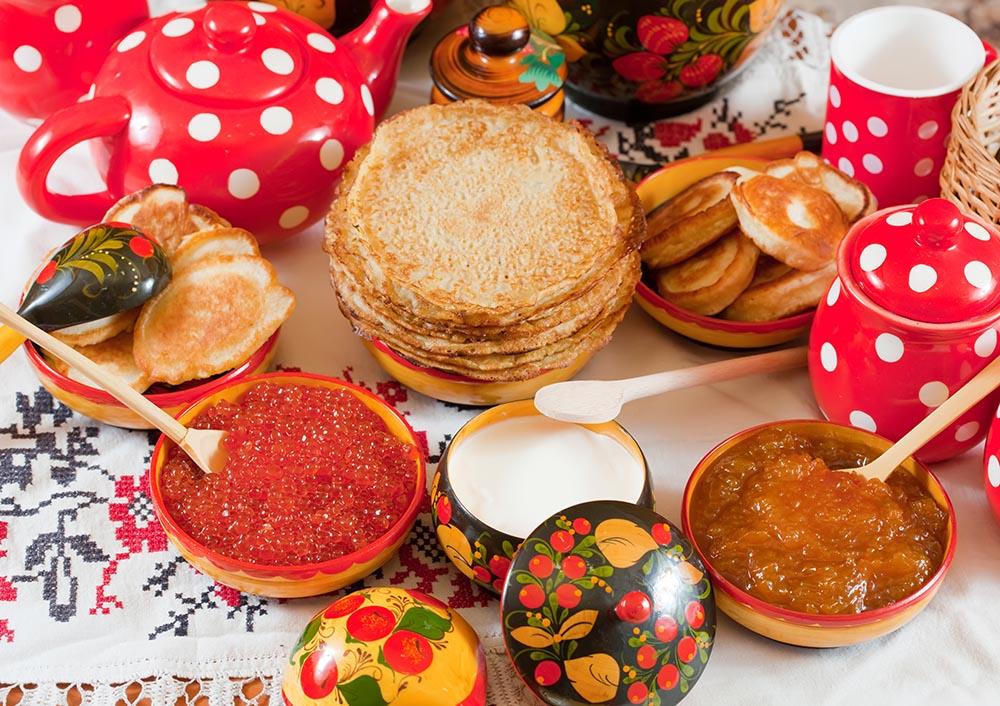 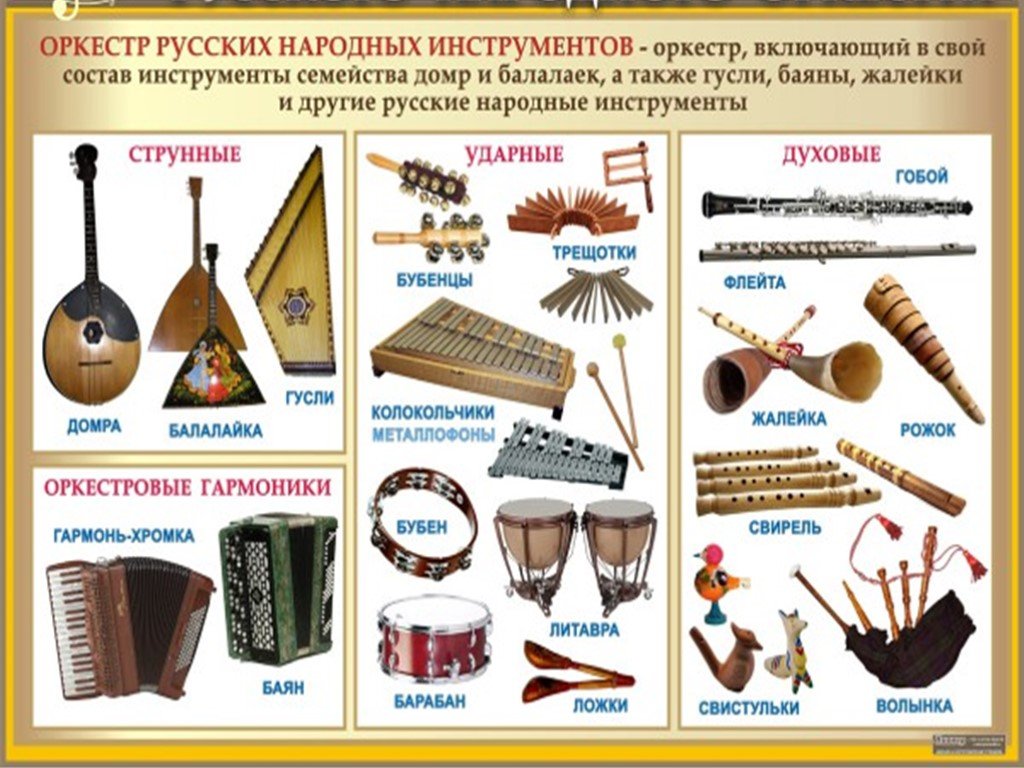 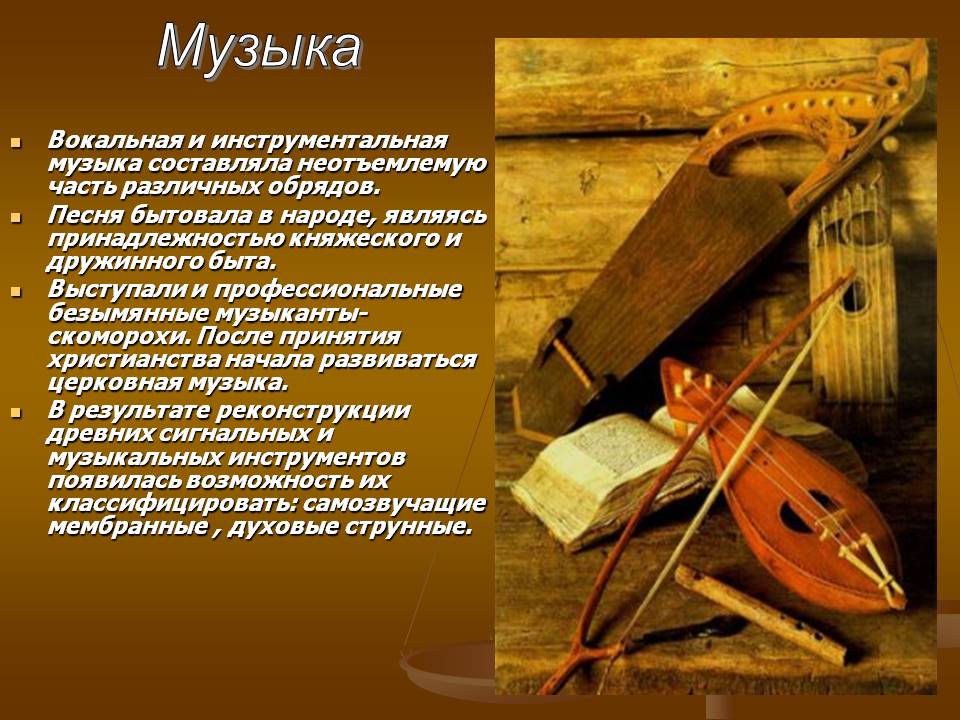 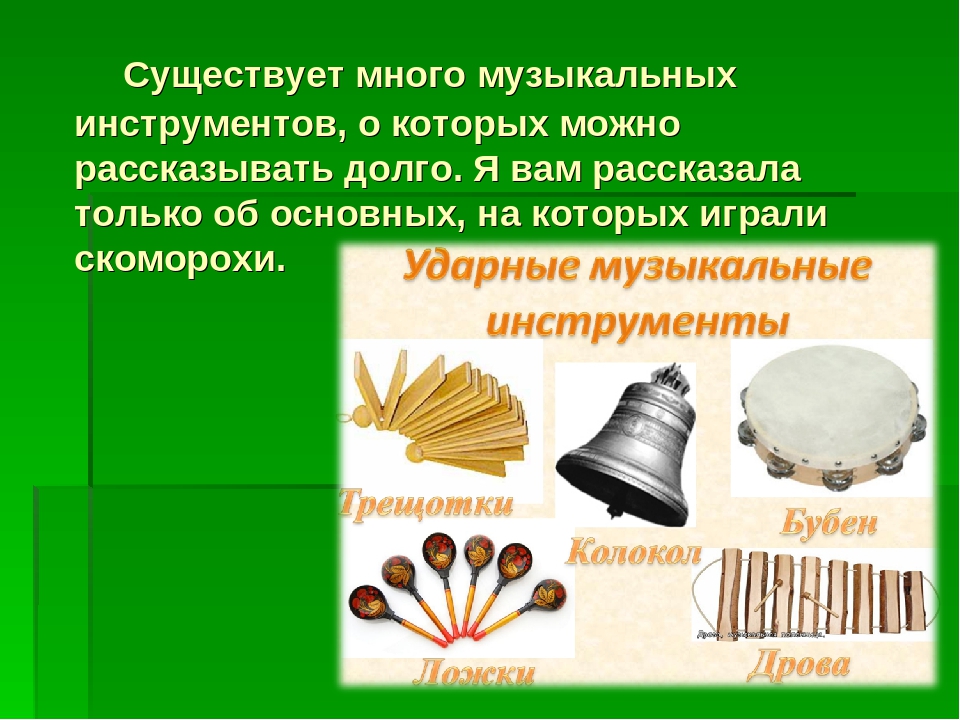 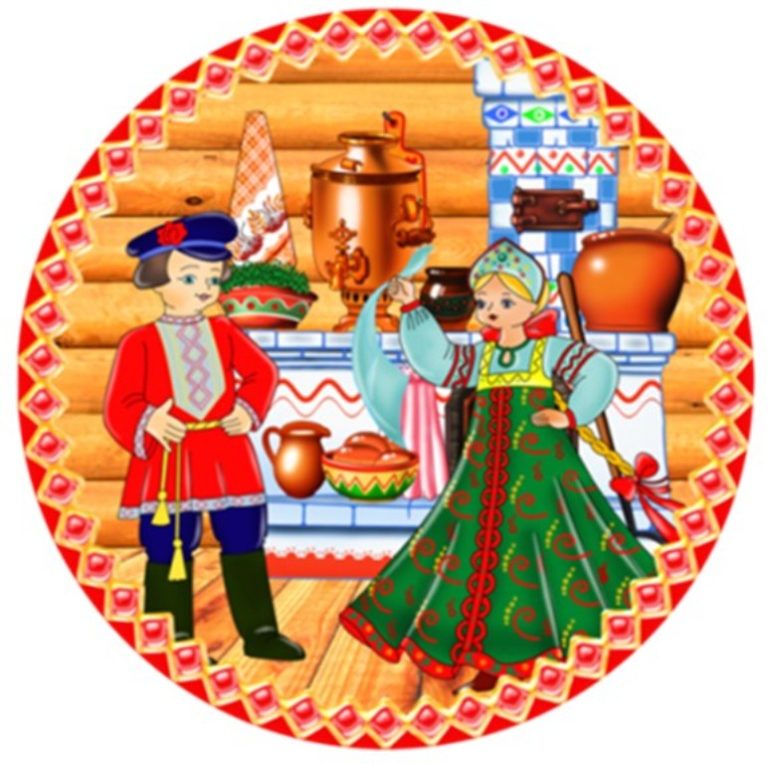 Консультацию для родителей подготовила
Воспитатель: Кабирова В.М.